Guess the Disney Movie
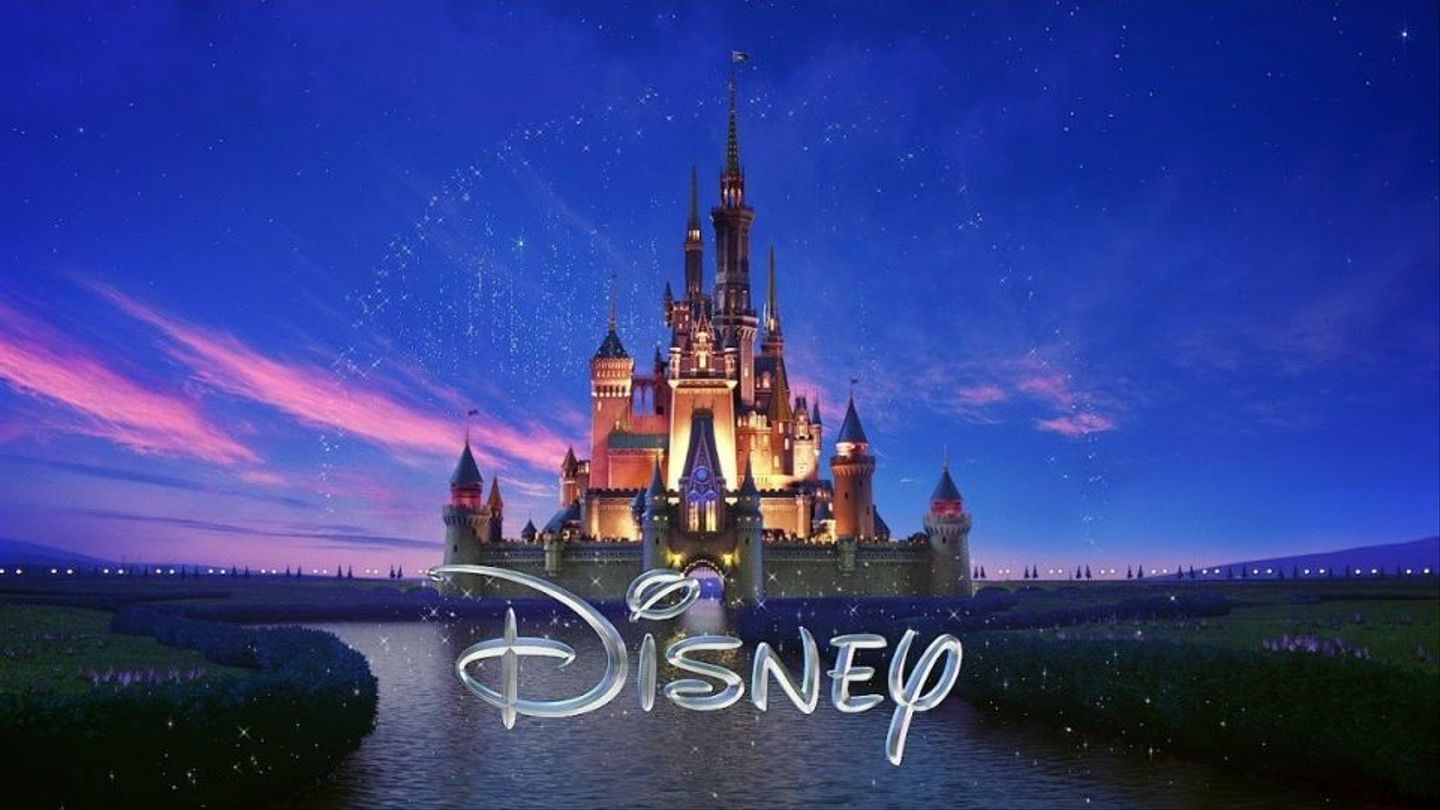 See how many slides of pictures you can decode to reveal the Disney movie!
Answers are in separate PowerPoint titled “Guess the Disney Movie Answers”
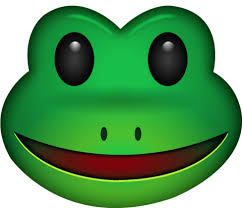 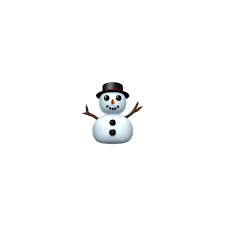 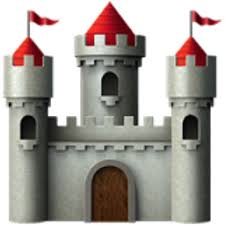 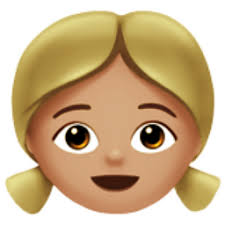 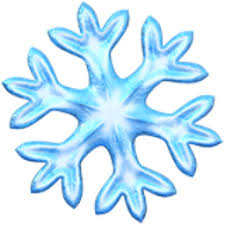 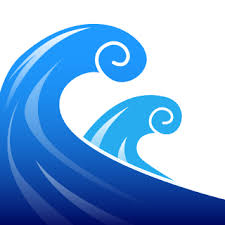 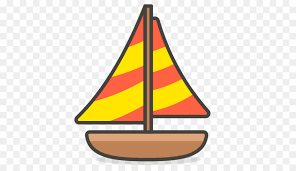 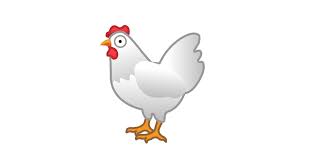 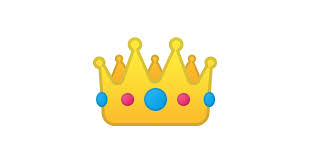 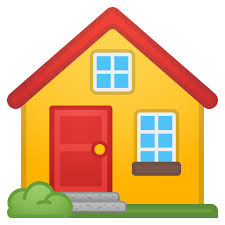 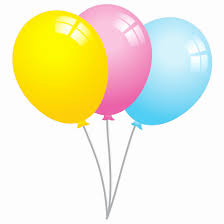 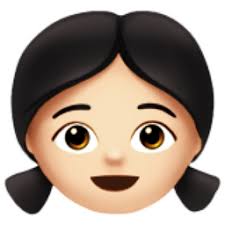 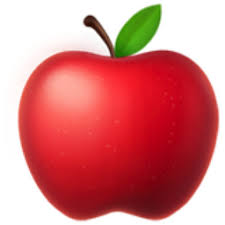 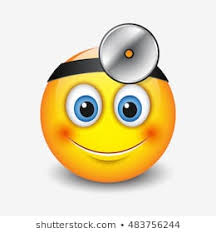 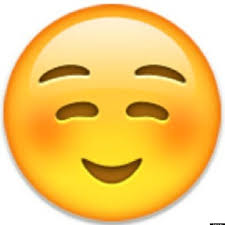 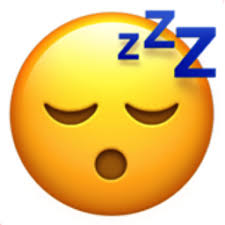 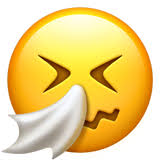 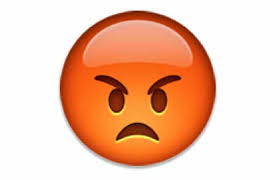 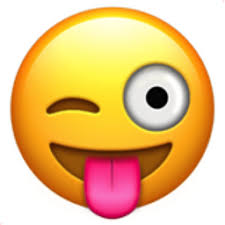 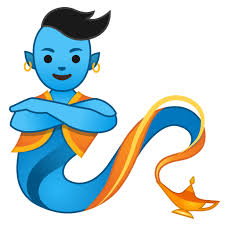 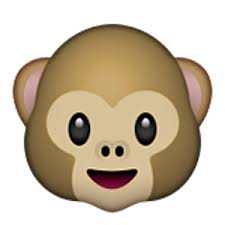 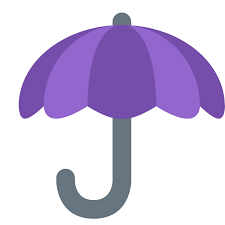 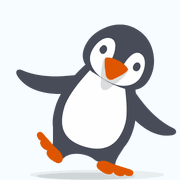 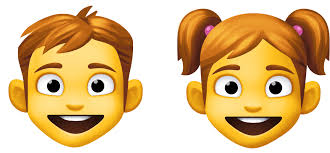 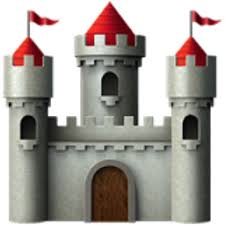 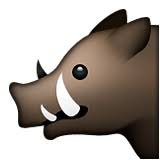 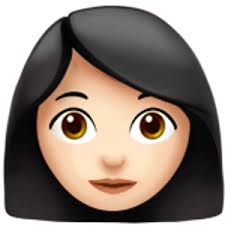 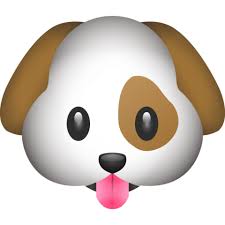 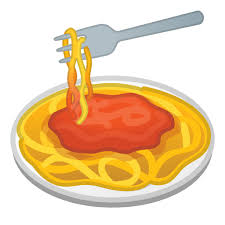 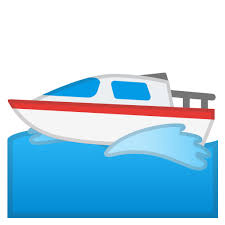 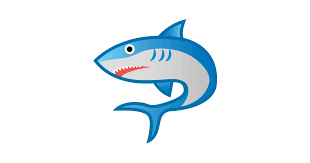 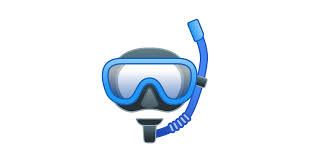 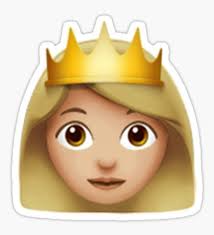 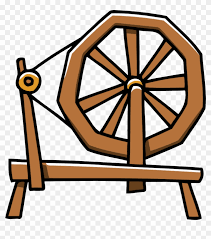 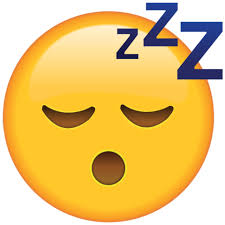 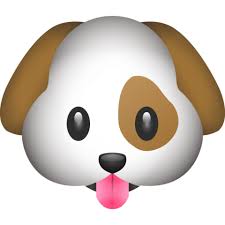 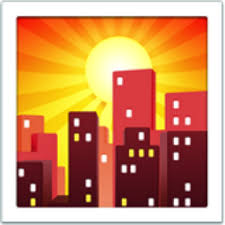 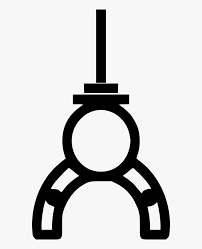 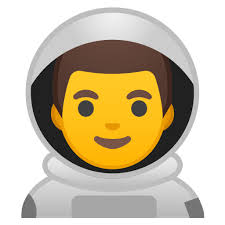 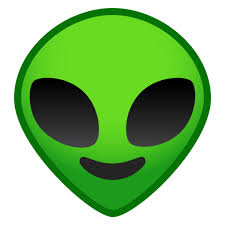 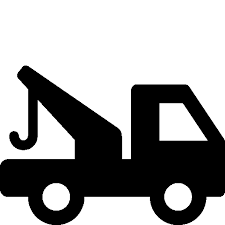 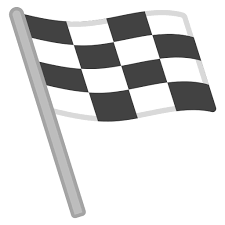 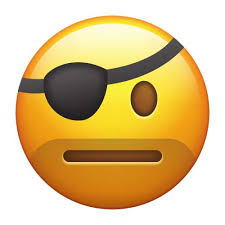 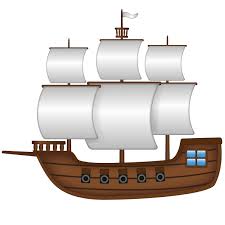 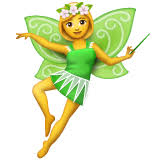 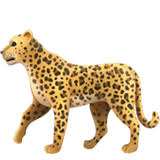 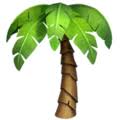 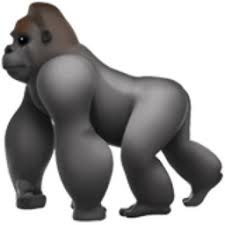 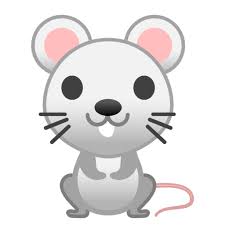 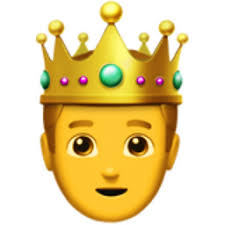 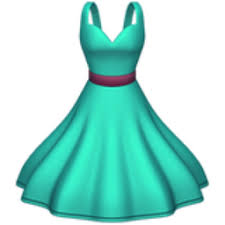 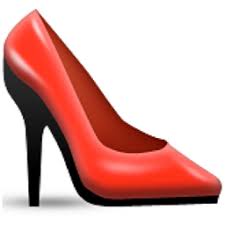 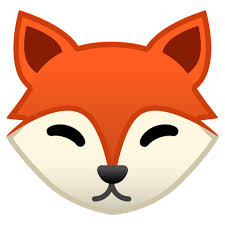 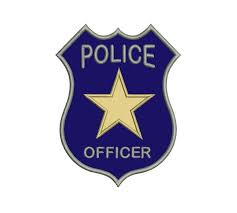 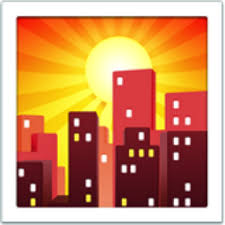 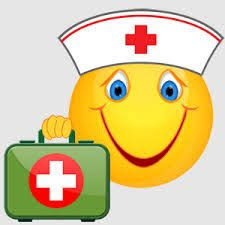 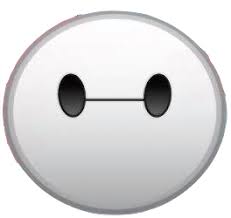 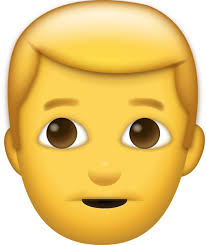 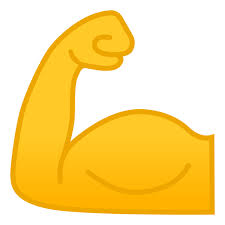 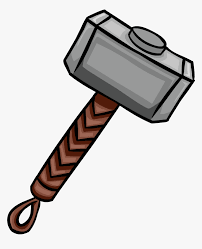 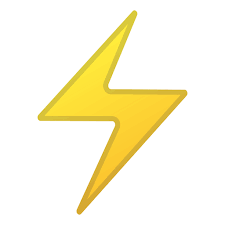 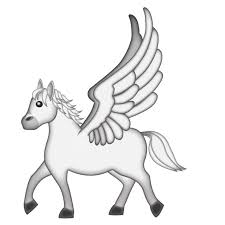 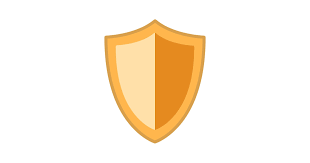 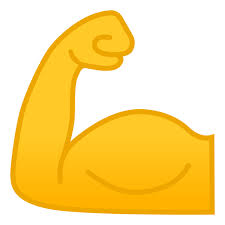 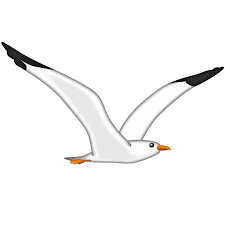 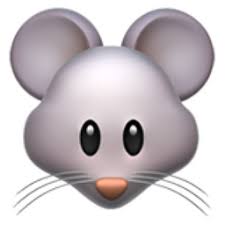 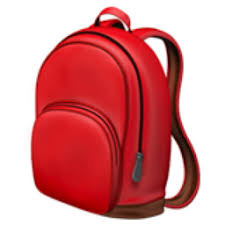 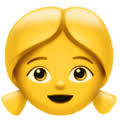 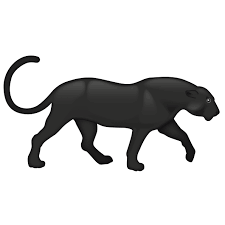 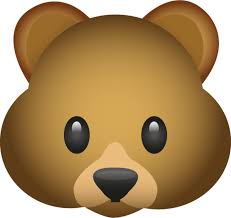 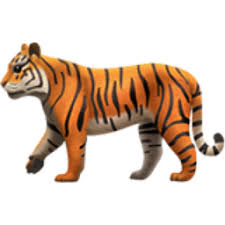 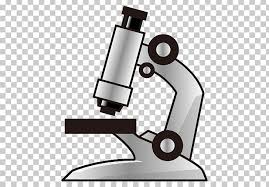 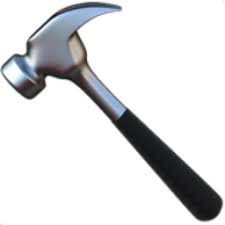 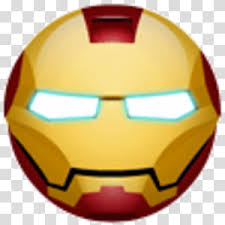 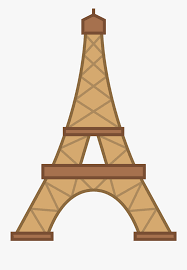 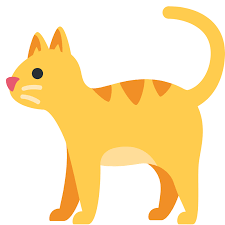 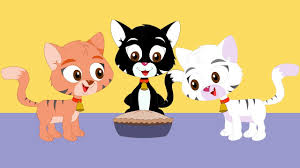 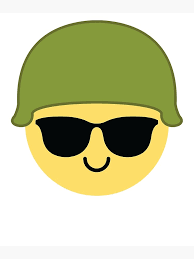 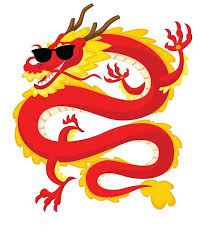 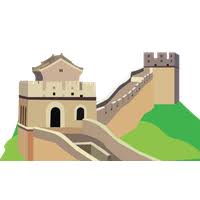 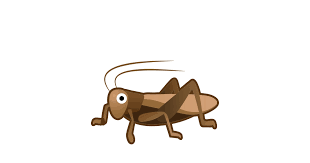 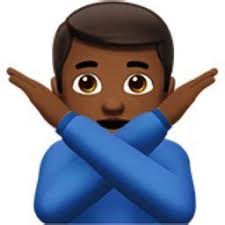 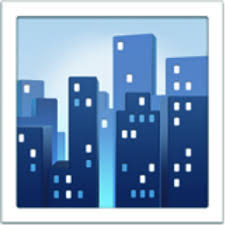